Prayer for humanitarian aid workersResource for Primary and Secondary Schools
[Speaker Notes: Photo Credit Left to Right:
Caritas staff discussing distribution of Tarps in Anabrou Ward, Port Vila following Cyclone Pam 2015 in Vanuatu. Credit: Stephanie Lalor, Caritas Australia

Following an earthquake in Nepal 2015, the distribution of tents and tarpaulins funded by Caritas to victims of the earthquake in Kavrepalanchowk. Credit: Matthieu Alexandre, Caritas Internationalis

Caritas staff speaking with evacuated people, following the Nepal earthquake. Credit: Caritas Australia]
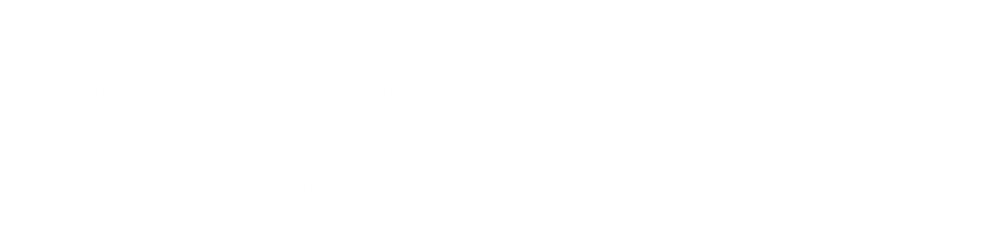 Caritas supports Food for Work programs in Mali. Beneficaries undertake work that benefits the community in return for food aid. Credit: Caritas Switzerland
[Speaker Notes: Prayer for Aid Workers
Credit: Catholic Relief Services
https://www.crs.org/resource-center/prayer-aid-workers]
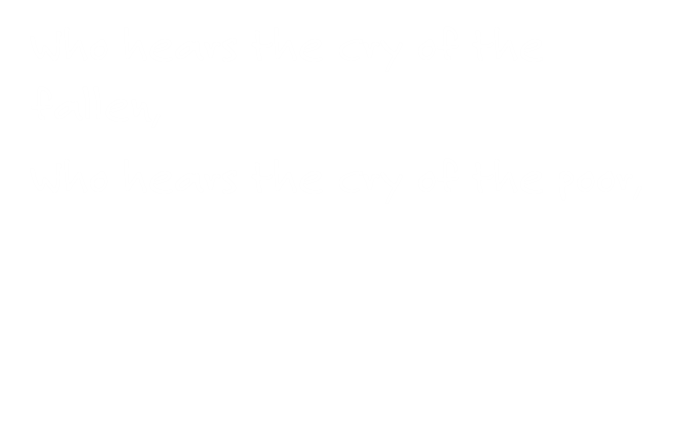 Caritas is helping 1425 households in Mali with grain supplies that they can harvest for the next season. Credit: Caritas Switzerland
[Speaker Notes: Prayer for Aid Workers
Credit: Catholic Relief Services
https://www.crs.org/resource-center/prayer-aid-workers]
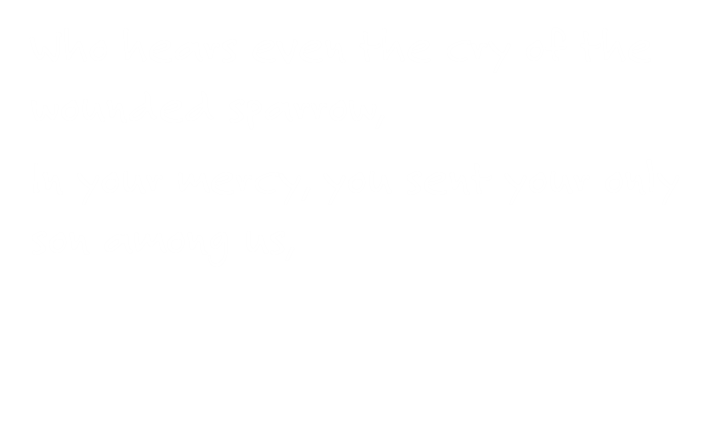 Yvannah Taga (Diocese of Port Vila, Vanuatu) distributing of tarpaulins following cyclone Pam in Anabrou Ward, Port Vila. Credit: Caritas Australia
[Speaker Notes: Prayer for Aid Workers
Credit: Catholic Relief Services
https://www.crs.org/resource-center/prayer-aid-workers]
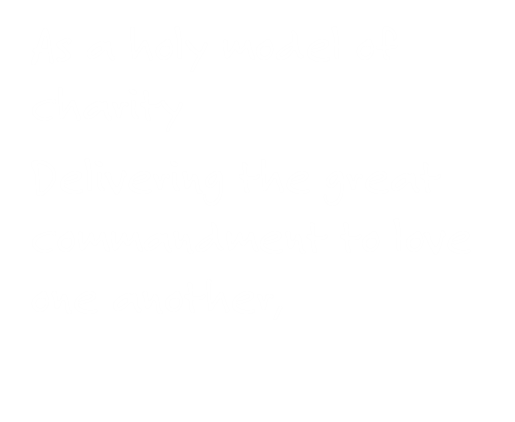 Caritas supplies arrive and begins offloading supplies from the Caritas network in a Syrian refugee camp in Lebanon. Credit: Caritas Switzerland
[Speaker Notes: Prayer for Aid Workers
Credit: Catholic Relief Services
https://www.crs.org/resource-center/prayer-aid-workers]
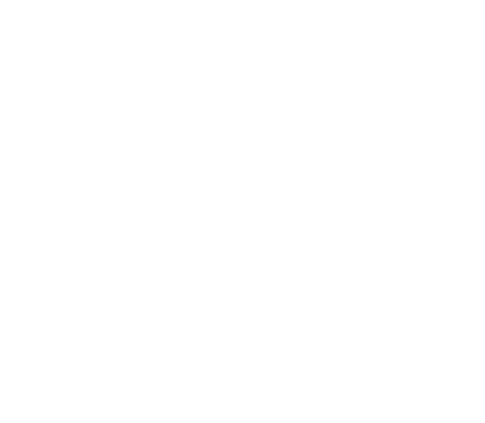 More than a hectare of rice land is still under the water 3 days after Typhoon Mangkhut devastated Caoyan, Ilocos Sur in Northern Philippines. Credit: Caritas Philippines
[Speaker Notes: Prayer for Aid Workers
Credit: Catholic Relief Services
https://www.crs.org/resource-center/prayer-aid-workers]
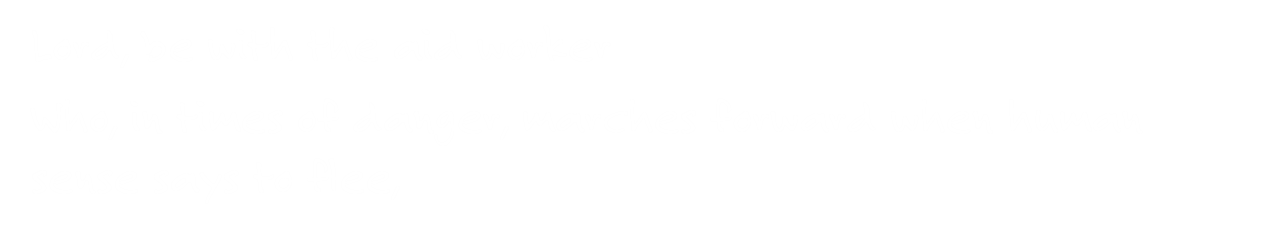 Caritas has helped with the relief effort in Indonesia following Lombok earthquake, providing food packages for over three thousand people. Credit: Caritas Indonesia – Karina
[Speaker Notes: Prayer for Aid Workers
Credit: Catholic Relief Services
https://www.crs.org/resource-center/prayer-aid-workers

Photo credit:
Caritas has helped with the relief effort in Indonesia following Lombok earthquake, providing food packages for over three thousand people. Credit: Caritas Indonesia – Karina]
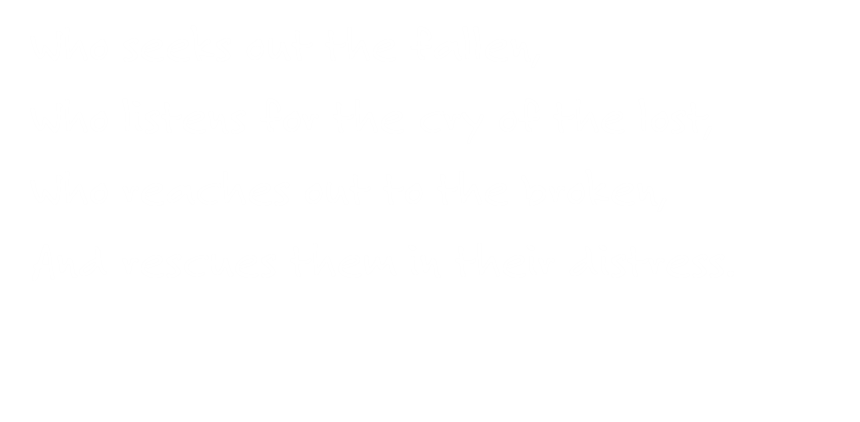 Poor harvests have left millions hungry across West Africa with many eating only one meal a day. Credit: Caritas Switzerland
[Speaker Notes: Prayer for Aid Workers
Credit: Catholic Relief Services
https://www.crs.org/resource-center/prayer-aid-workers]
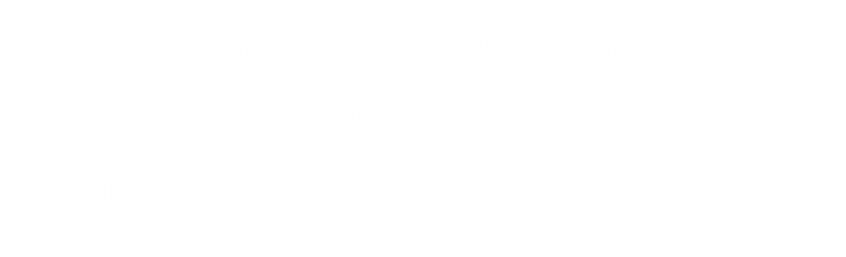 Hand woven water carriers help keep water cool in the desert heat of the Dadaab refugee camps in Kenya. Credit: Jennifer Overton/Catholic Relief Services
[Speaker Notes: Prayer for Aid Workers
Credit: Catholic Relief Services
https://www.crs.org/resource-center/prayer-aid-workers]
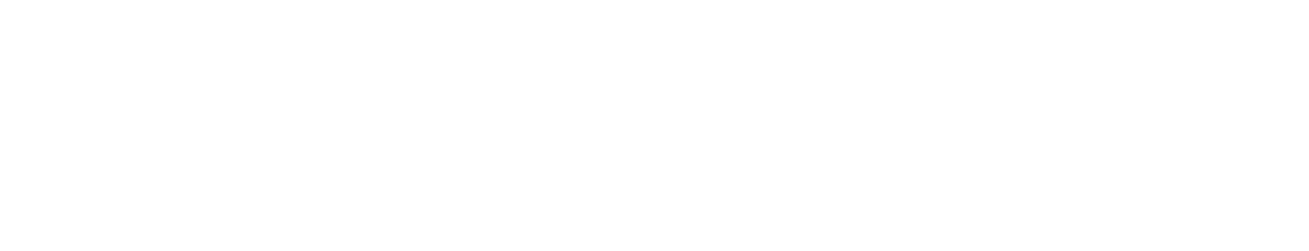 Two earthquakes struck Lombok Island, Indonesia on 28 July and 5 August. Credit: Maria Josephine Wijiastuti Catholic Relief Services
[Speaker Notes: Prayer for Aid Workers
Credit: Catholic Relief Services
https://www.crs.org/resource-center/prayer-aid-workers]
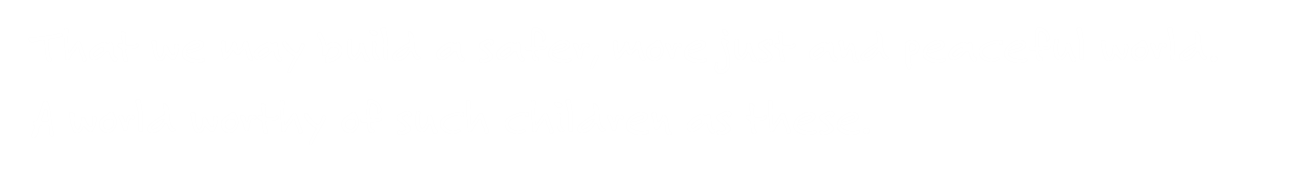 South Sudanese refugees collect water. Credit: Tommy Trenchard for Caritas Internationalis
[Speaker Notes: Prayer for Aid Workers
Credit: Catholic Relief Services
https://www.crs.org/resource-center/prayer-aid-workers]
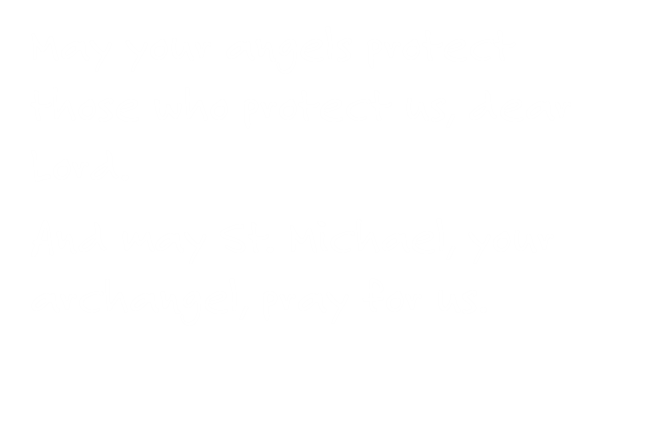 Rebuilding begins following cyclone Pam in Vanuatu. Men begin the long task of repair and recovery in Anamburu, Port Vila. Credit: Mark Mitchell Caritas Aotearoa New Zealand
[Speaker Notes: Prayer for Aid Workers
Credit: Catholic Relief Services
https://www.crs.org/resource-center/prayer-aid-workers]
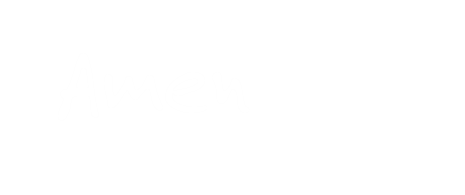 Viola Tabo and her son Charles in South Sudan's Loka village. Credit: Tommy Trenchard, Caritas Internationalis
[Speaker Notes: Prayer for Aid Workers
Credit: Catholic Relief Services
https://www.crs.org/resource-center/prayer-aid-workers]